The Role of Mental Health in Affecting High Quality Research in Planetary Science
David Trang1,2, Christina E. M. Swafford3, Tamar A. Kreps4, Steve D. Vance5, Jemma Davidson6, Justin Filiberto7, Lillian R. Ostrach8, Christina R. Richey5
1Hawai‘i Institute of Geophysics and Planetology/University of Hawai‘i at Mānoa, 2Space Science Institute, 3Hawai‘i Pacific University, 4Shidler College of Business/University of Hawai‘i at Mānoa, 5Jet Propulsion Laboratory/California Institute of Technology, 6Buseck Center for Meteorites Studies/Arizona State University, 7ARES Division/Johnson Space Center, 8Astrogeology Science Center/USGS
A Quick Overview of Mental Health
When is mental health a concern: Behavioral, emotional, and/or cognitive factors causes distress to a person’s home, work, and social life.

Poor mental health can adversely affect research quality and production as well as physical and social health

Mental health issues in academia have been noted (e.g., Evans et al., 2018; Levecque et al., 2017; Vance et al., 2021)
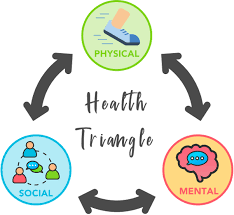 November 13, 2023
Planetary Advisory Committee 2023
2
IRB-Approved Mental Health Survey
GOAL: Broad spectrum look at mental health (anxiety, depression, stress) in planetary science (i.e., is there a problem?)

We used three assessments: to measure depression, anxiety, and stress (DASS-42, PHQ-9, GAD-7; Lovibond and Lovibond, 1996; Spitzer et al., 2006; Kroenke et al., 2001)

Commonly used to help screen for depressive, anxiety, and trauma/stress-related disorders

The results are NOT a diagnosis
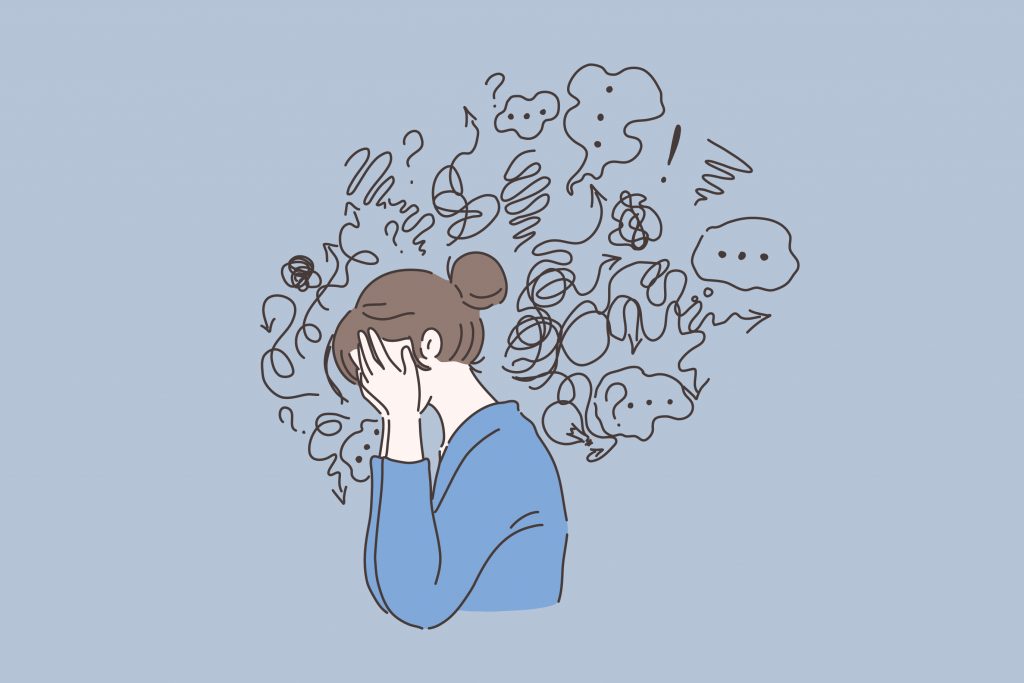 November 13, 2023
Planetary Advisory Committee 2023
3
IRB-Approved Mental Health Survey
Other (5%)
Grad Students (26%)
September 14, 2022 to November 21, 2022

307 total participants

Survey included demographic questions (e.g., ethnicity, LGBTQ+, gender, career stage)

Survey demographic has higher proportion of participants that are early career, identify as female, and LGBTQ+ than the overall planetary science community (Porter et al., 2020; Vander Kaaden et al., 2020)
Established Career (35%)
Early Career (35%)
Other (2%)
Non-Binary (7%)
Female (58%)
Male (35%)
November 13, 2023
Planetary Advisory Committee 2023
4
Prevalence of Clinically Significant Anxiety
(Warren et al., 2021)
Indicates statistically significant differences between general US population and career stage
November 13, 2023
Planetary Advisory Committee 2023
5
Prevalence of Clinically Significant Depression
(Ettman et al., 2020)
Indicates statistically significant differences between general US population and career stage
November 13, 2023
Planetary Advisory Committee 2023
6
Severity of Anxiety, Depressive, Stress Symptoms: Gender
Anxiety
Depression
Stress
Indicates statistically significant differences between the two groups, color indicates higher for that group
November 13, 2023
Planetary Advisory Committee 2023
7
Severity of Anxiety, Depressive, Stress Symptoms: Ethnicity
Anxiety
Depression
Stress
Indicates statistically significant differences between the two groups, color indicates higher for that group
November 13, 2023
Planetary Advisory Committee 2023
8
Severity of Anxiety, Depressive, Stress Symptoms: LGBTQ+ Identity
Anxiety
Depression
Stress
Indicates statistically significant differences between the two groups, color indicates higher for that group
November 13, 2023
Planetary Advisory Committee 2023
9
Mental Health Impact on Research
Work values based reasons to care about mental health:
76% of our respondents said that their anxiety and depressive symptoms are making it somewhat/very/extremely difficult to attend to their work, home, and/or social lives
Poor mental health degrades research as the mind is distracted or focused on navigating symptoms (analogy: grieving scientist)
Mind cannot fully commit all mental resources to making the best interpretation or idea due to worry, stress, and/or hopelessness, hurting research quality and productivity (analogy: limited perspective taking in young children due to developing brain)
Not everyone is affected by mental health concerns, but mental health concerns in the community affects everyone
November 13, 2023
Planetary Advisory Committee 2023
10
[Speaker Notes: Use sports analogy for second reason

Use health issues/grief analogy or computer model analogy for the third reason

Regardless of source, DEIA promotes recruitment and retention of diverse backgrounds who bring in diverse experiences and thoughts that will help expand potential interpretation of data.]
Summary
There is a mental health problem in planetary science

These mental health concerns impact research production and quality
November 13, 2023
Planetary Advisory Committee 2023
11
2023 Mental Health Survey Ad
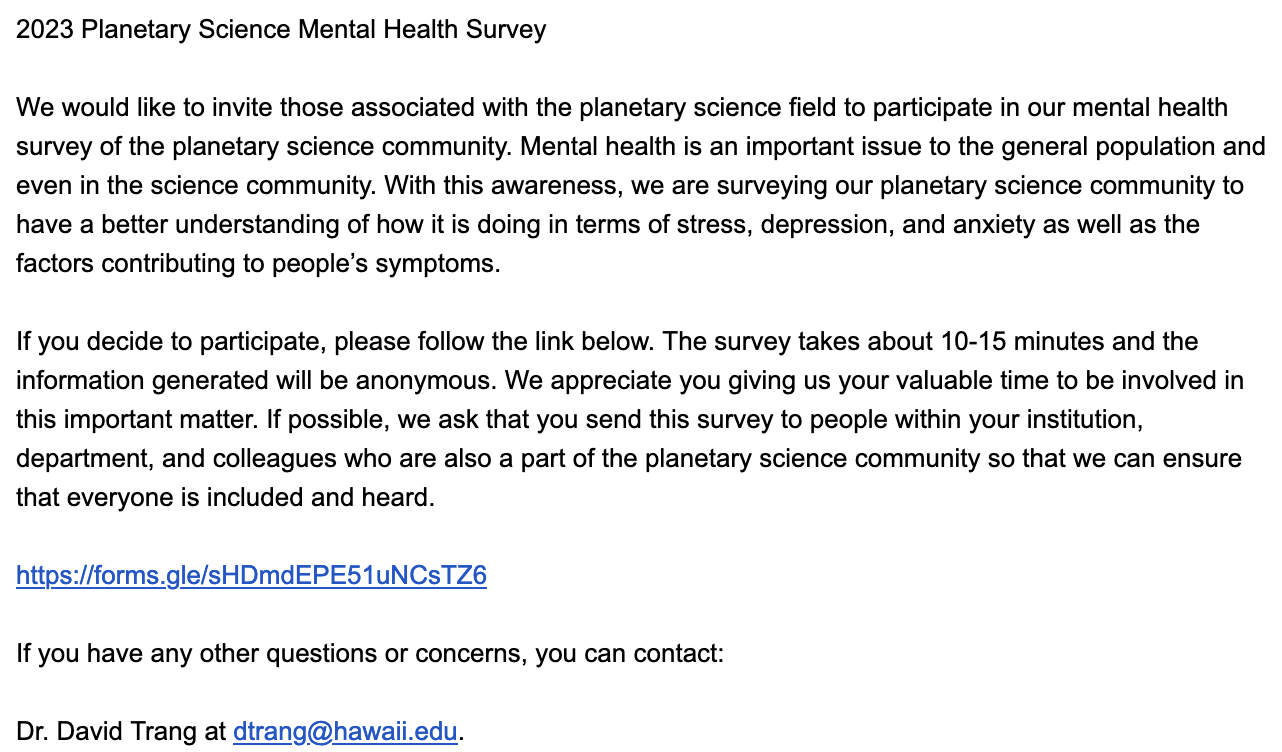 We are running an IRB-approved mental health survey again! Please share with colleagues and students!

The Link: https://forms.gle/sHDmdEPE51uNCsTZ6
November 13, 2023
Planetary Advisory Committee 2023
12
Extra Slides
November 13, 2023
Planetary Advisory Committee 2023
13
Demographic
Other (2%)
Other (5%)
Non-Binary (7%)
POC and Mixed Race (19%)
Male (35%)
White (76%)
Female (58%)
November 13, 2023
Planetary Advisory Committee 2023
14
Demographic
Other (3%)
Other (5%)
Grad Students (26%)
LGBTQ+ (25%)
Established Career (35%)
Maybe/Questioning (7%)
Non-LGBTQ+ (65%)
Early Career (35%)
November 13, 2023
Planetary Advisory Committee 2023
15
Who is Leaving Planetary Science?
November 13, 2023
Planetary Advisory Committee 2023
16
Who is Leaving Planetary Science?
Looking at mental health may have exposed other diversity, equity, and inclusion issues

Institutions focused on diversity, equity, and inclusion need to think about retention, rather than just recruitment of marginalized groups

Diversity, equity, inclusion is important to research production and quality. Without it, we may be turning away some of our greatest minds
November 13, 2023
Planetary Advisory Committee 2023
17
Things to Think About or Just Try
For students/postdocs (lessons learned from the history of children)
There should be mentor/advisor training before having students

Cultural shift: Graduate students are not little senior scientists, focus should be on training, rather increasing production.

For post training career stages
Improved division of labor (e.g., teaching, mentoring, and research requires different personalities). 

Improved allocation of tasks/work to reinforce people’s enjoyment of research.

Cultural shift: For a scientist to win a competitive opportunity, they need to outperform everyone else. The only way to do this is to spend more hours working, which causes poor work/life balance
November 13, 2023
Planetary Advisory Committee 2023
18
Summary
There is a mental health problem in planetary science

These mental health concerns impact research production and quality 

Be courageous and try new ideas and adapt new cultural changes

Planetary science has always been more than exploring what’s out there, but who we are and how to better ourselves and humanity
November 13, 2023
Planetary Advisory Committee 2023
19